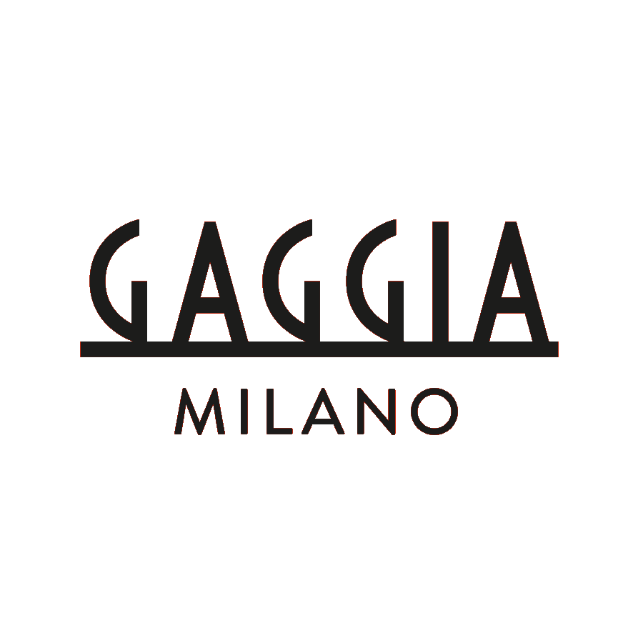 GAGGIA MDF 55
NEW PREMIUM GRINDER
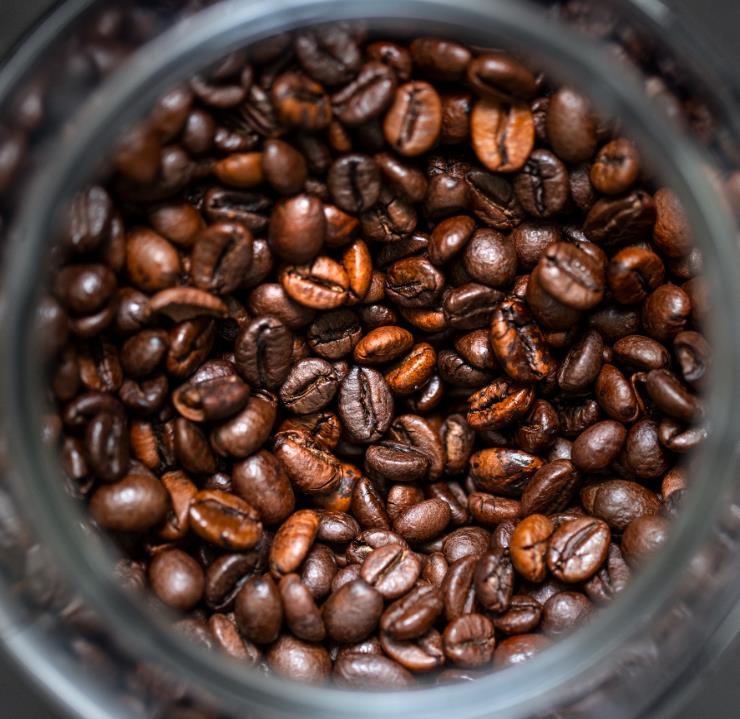 1.1 ART & DESIGN
1. MDF55
FUNDAMENTALS
The new Gaggia MDF 55 premium grinder is made: 


TO OFFER A TRULY BARISTA EXPERIENCE AT HOME 

WITH A MADE IN ITALY COMPANY, EXPERT IN THE PROFESSIONAL COFFEE GRINDING FIELD

TO BE THE PERFECT COMPANION FOR GAGGIA CLASSIC, EMBEDDING GAGGIA BRAND VALUES AND DESIGN SIGNATURE ELEMENTS
CONFIDENTIAL
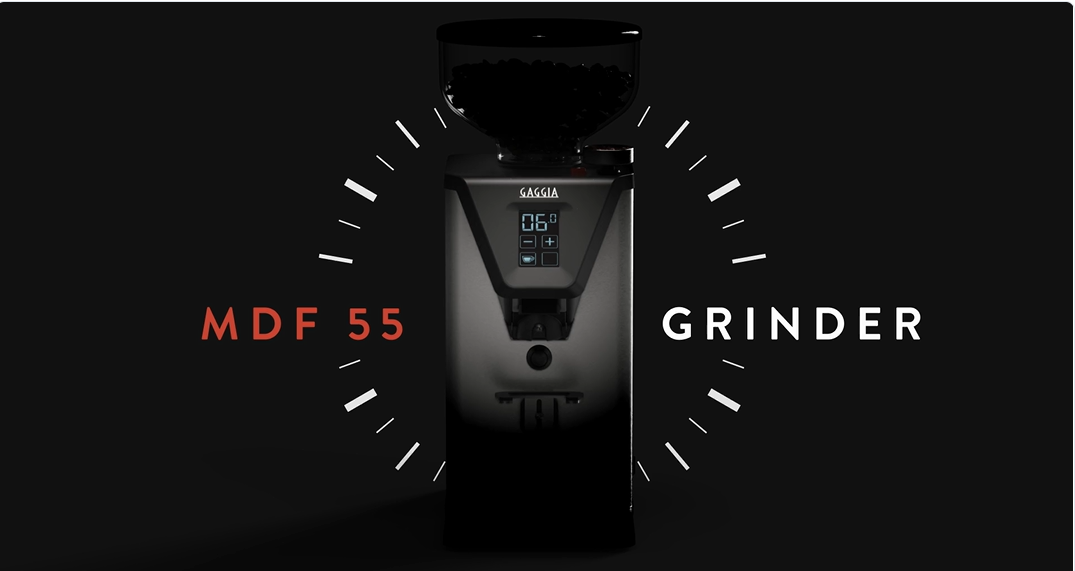 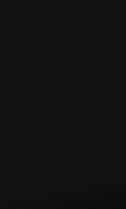 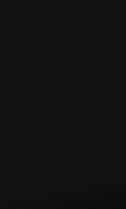 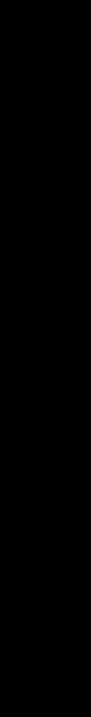 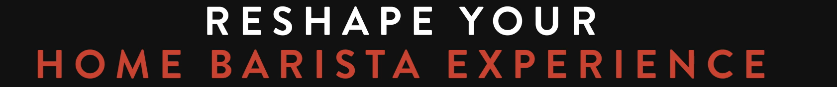 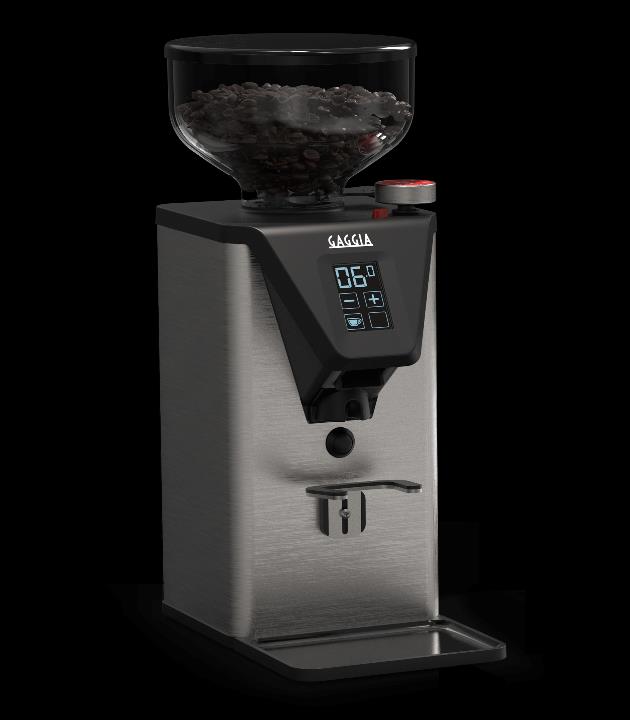 2. PRODUCT KEY VALUES
THE PERFECT COMPANION FOR YOUR HOME BARISTA EXPERIENCE
TRULY ITALIAN DESIGN
100% handcrafted in Italy, it embeds Gaggia’s values and design signature elements

PRO PERFORMANCE
For a true barista experience at home

EMPOWERED USER EXPERIENCE
Easy and full control for the best in-cup results
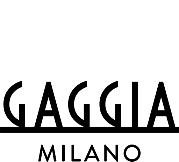 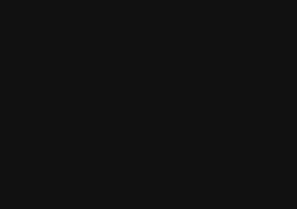 2.1 PRODUCT KEY VALUES
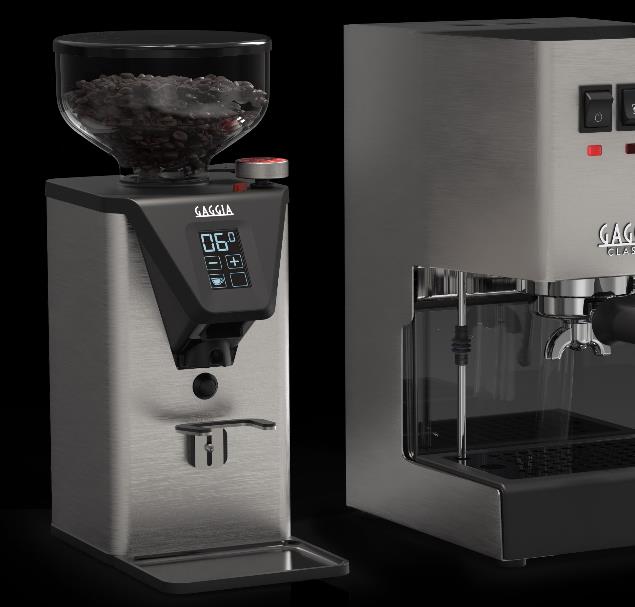 TRULY ITALIAN DESIGN
MADE IN ITALY
100% designed and carefully made in Italy 

EXCLUSIVE GAGGIA DESIGN
perfect match and bundle with our espresso manual coffee machines
enriched by exclusive details: the Gaggia red grinding knob label with signature heritage logo, the interface area, the removable coffee mat

PREMIUM AND STURDY MATERIALS
full aluminum body and metal details, stainless-steel rotating knob with enhanced grip, metal filter-holder fork with premium rubber cover
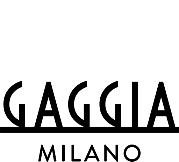 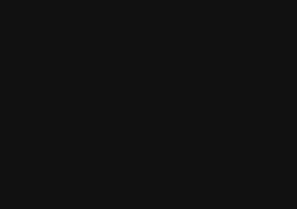 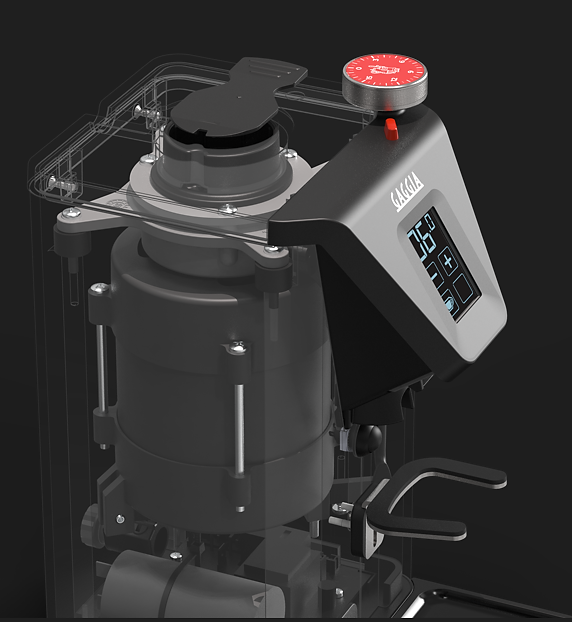 2.2 PRODUCT KEY VALUES
PRO PERFORMANCE
55 MM Ø FLAT HARDENED STEEL BURRS
The wide burrs guarantee a quick and more consistent grinding performance: for any amount of beans, a greater diameter implies fewer rotations of the burr to grind the beans. This also prevents overheating and preserves the quality of coffee.

POWERFUL AND FAST MOTOR
With the 310 W* motor spinning at 1350 RPM, it dispenses 1.8 g/s when set for espresso, and 2.5 g/s when set for brew. 

ANTI-CLUMPING SYSTEM
It eliminates electrostatic charge in ground coffee, and it secures higher dose consistency
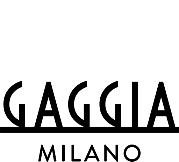 * 230v
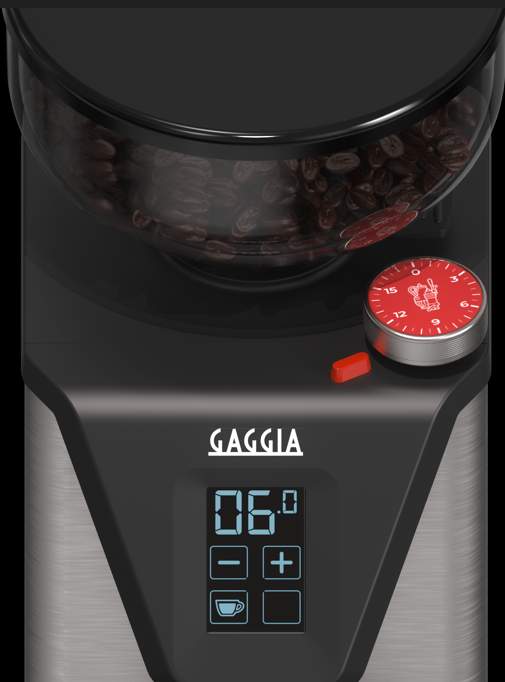 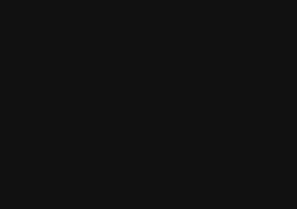 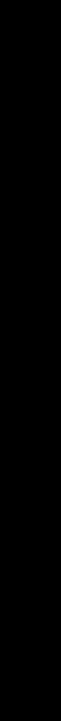 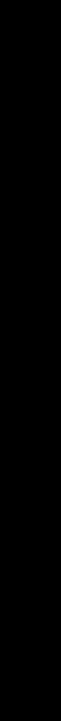 2.2 PRODUCT KEY VALUES
PRO PERFORMANCE
STEPLESS MICROMETRIC ADJUSTMENT 
The precise micrometric grind adjustment allows a strict control on the infinite changes on grind size. This makes the grinder adaptable to all coffee blends, and appropriate for all grinds: espresso, Turkish coffee, moka, drip, French press, …

STAINLESS STEEL SENSITIVE KNOB
To easily adjust the grind with precision and full control, with immediate feedback 

FACTORY SETTING 
The coffee grinder is set by default on a size of grinding suitable for espresso. Turn the adjustment knob to find your preferred types of grinding

LOWER BURR REPOSITIONING
To carry out maintenance operations without losing the grinding setting
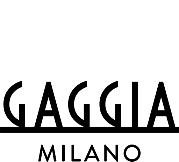 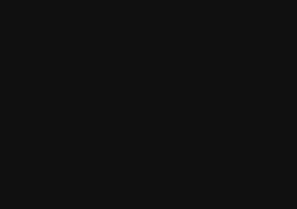 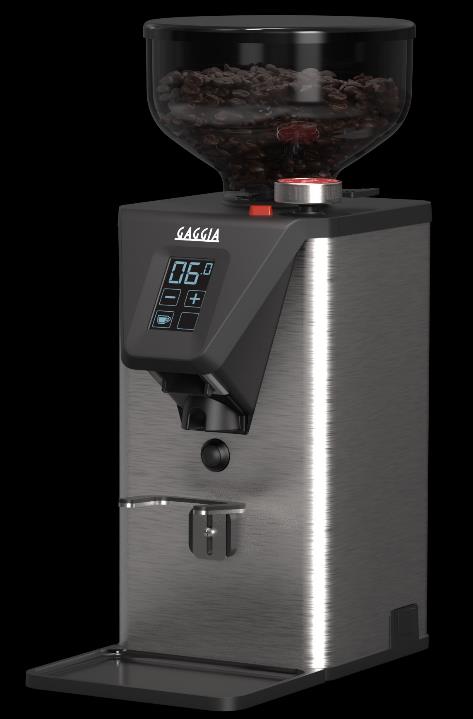 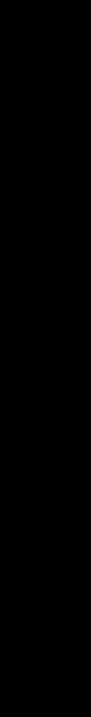 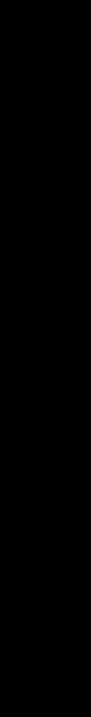 2.3 KEY VALUES
EMPOWERED USER EXPERIENCE
RED INDICATOR 
To help in identifying the position of the selected grinding

INTUITIVE TOUCHSCREEN DISPLAY 
It makes it easy to select your preferred dose and to adjust grind times, to select the “on demand “ function and to switch from single to double shot

ADJUSTABLE PORTAFILTER HOLDER FORK
for any portafilter on the market, with a premium rubber cover

REDUCED-NOISE EXPERIENCE
Thanks to the anti-vibration technology and to the silent grind (-20dB quieter than conventional grinders)

REMOVABLE COFFEE MAT
to collect coffee residues and keep your coffee station clean
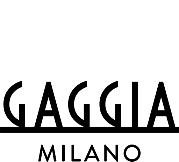 3. TECH FEATURES
SPECIFICATIONS
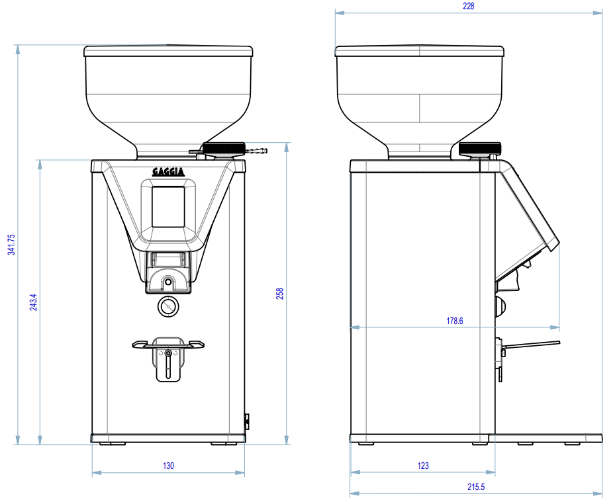 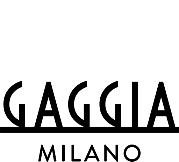 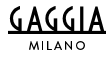 4. BENCHMARK
MDF 55 BENCHMARK
With its exclusive design and Pro performance, the MDF 55 has the right to upgrade every coffee station
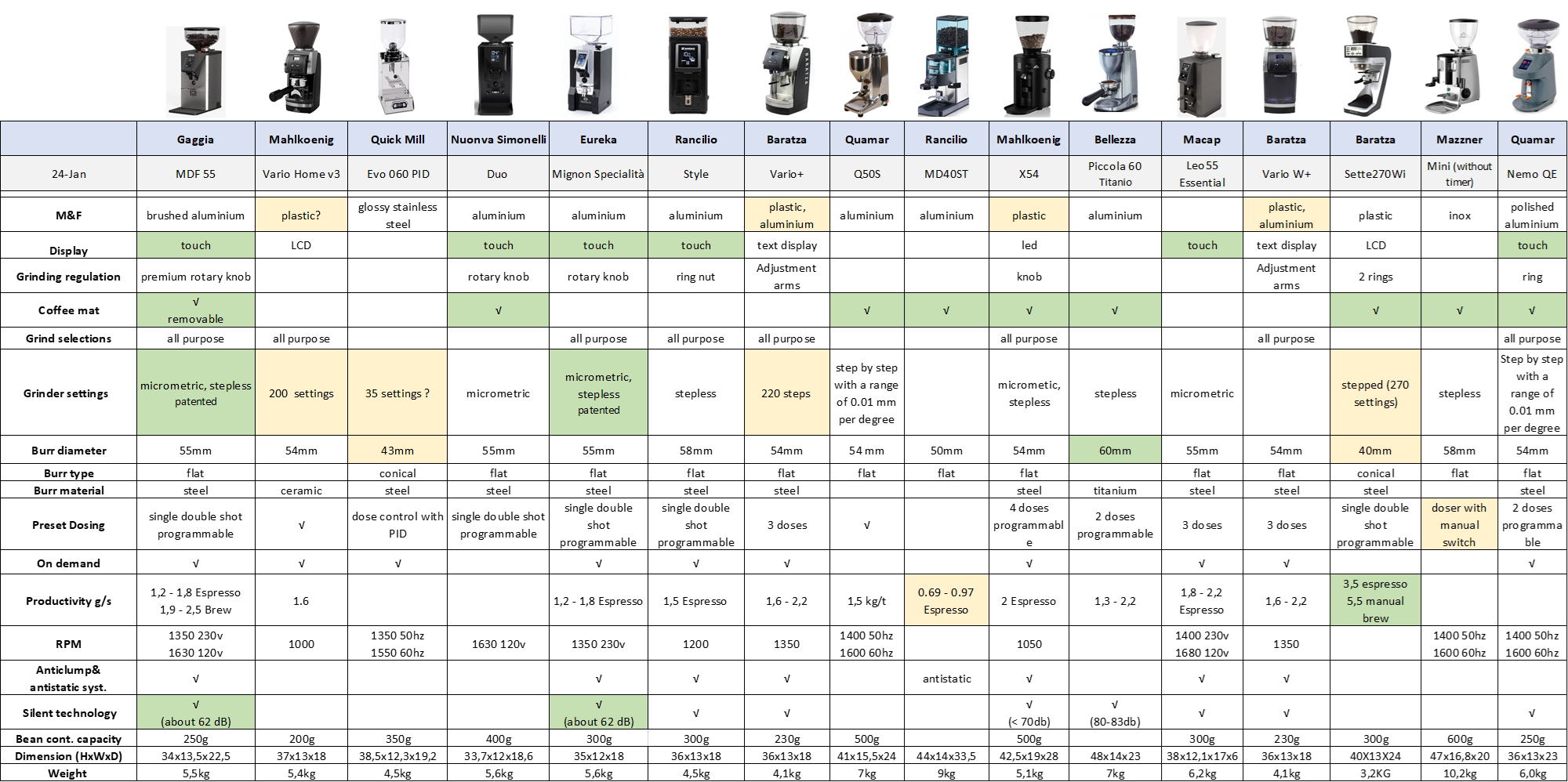 5. PRODUCT
MDF 55 AVAILABILITY
THE NEW MDF 55 WILL BE AVAILABLE IN 4 DIFFERENT COUNTRY VERSIONS
120V                        EG4950/90 US GAG. PREMIUM GRINDER ALU
230V schuko plug    EG4950/90 EU GAG. PREMIUM GRINDER ALU
230V UK plug          EG4950/90 UK GAG. PREMIUM GRINDER ALU
220V Australia         EG4950/90 AUS GAG. PREMIUM GRINDER ALU


DELIVERIES START FROM THE END OF MARCH 2024


FOR OTHER COUNTRY VERSIONS
timing is based on certification and business opportunities. Get in touch with Andrea Nebuloni and his team to discuss about it.
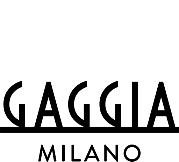 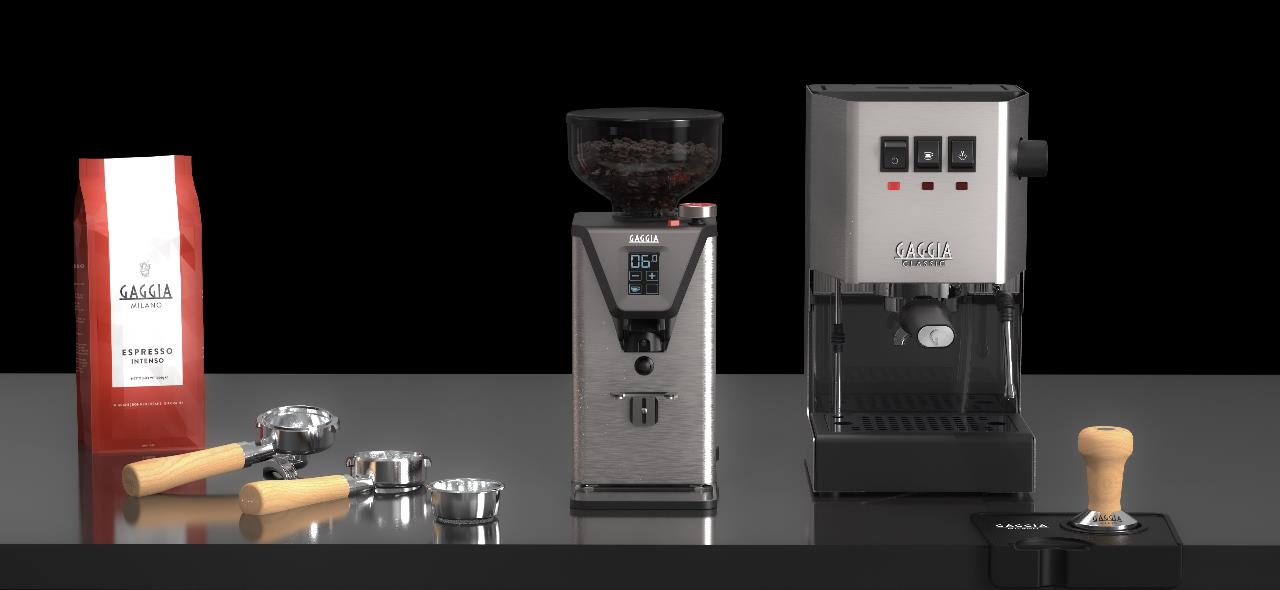 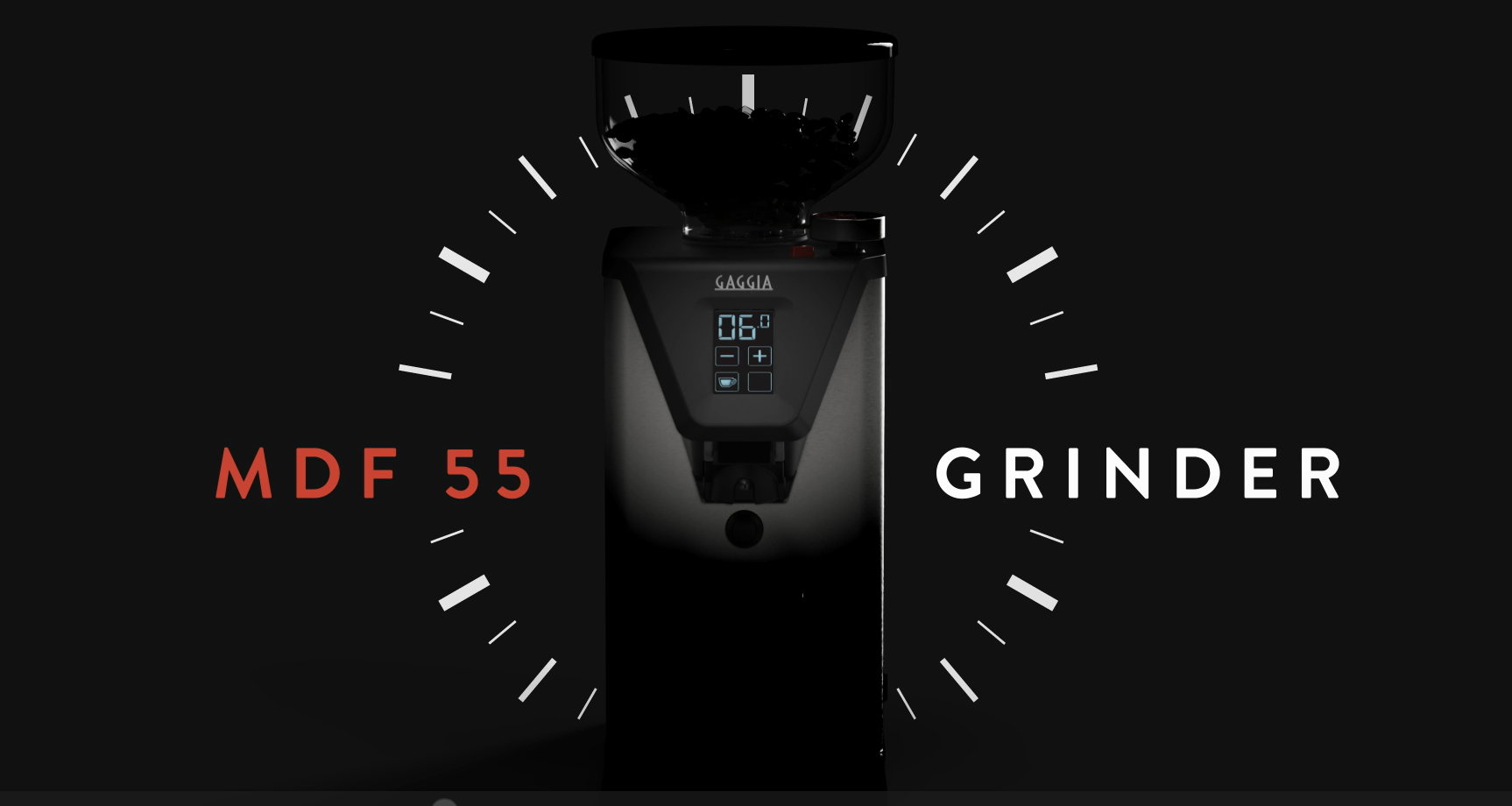 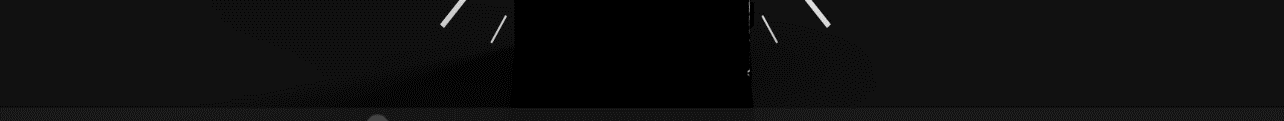 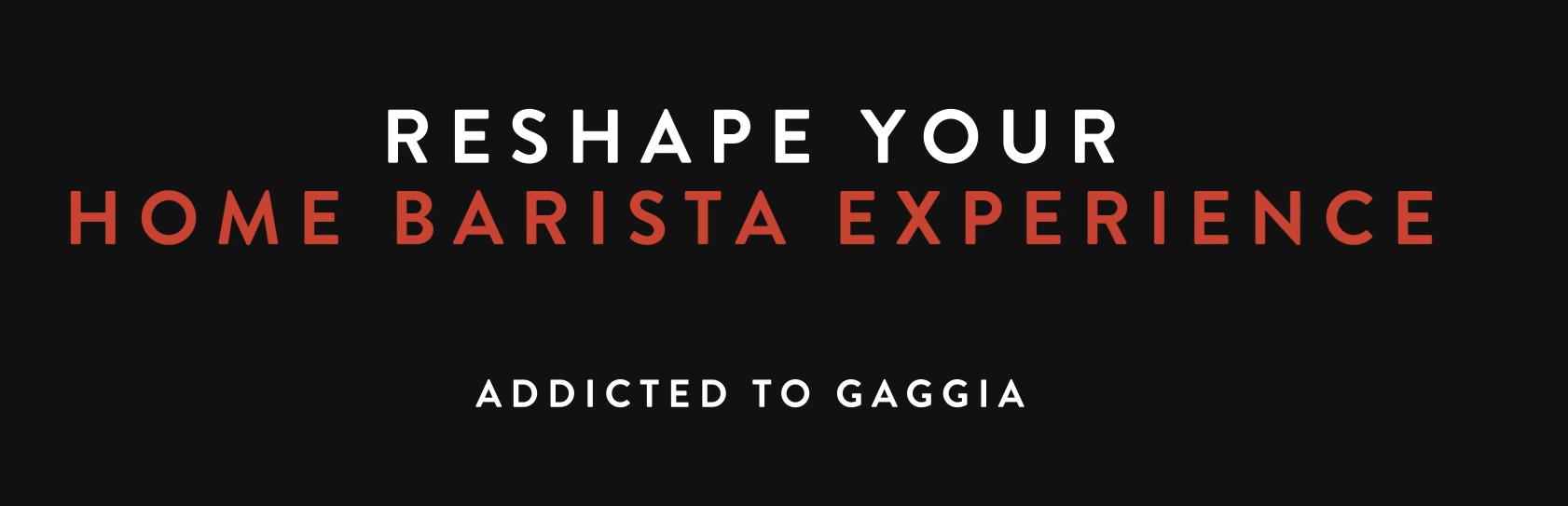 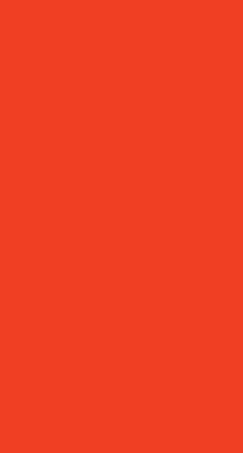 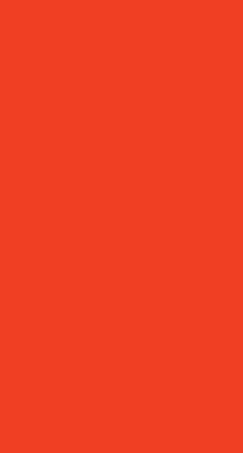 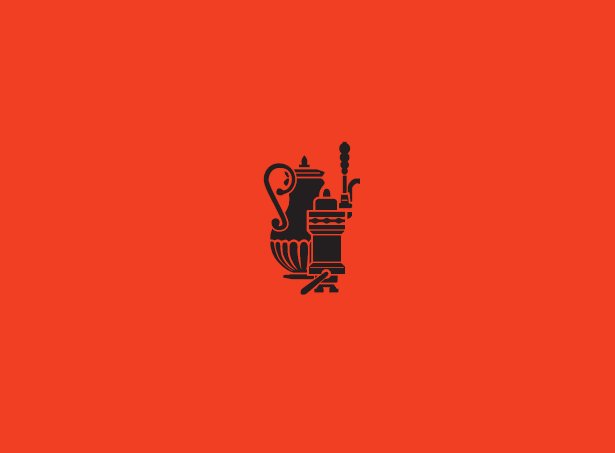 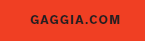